Föräldramöte Uppsala BoIS F17
2023-09-07
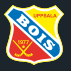 Spelarmöte:
Vilka är våra sidor?
Bra gemenskap
Bra på att spela hem
Positiva (för det går bra)
När vi spelar bra så går det bra
Positiva till träning
Gör det bästa av situationen
Hur behåller vi dem?
Fortsätter
Vi säger hej till varandra på träning
Vi fortsätter med positivitet
Vi peppar varandra
Kortsiktigt mål (tills efter wcg)
Skapa ett säkert spel
Rätt inställning. ”Varje match kommer bli vår bästa match”
Alla ska föregå med gott exempel
Ha kul tillsammans
Slutspel Wcg
Långsiktiga mål.
Slutspel
Hammarby – Vinna
VSK – Lära oss
Selånger/Kalix – Överraska

Träning
Ha kul
Fokus
Dansuppvärmning
Prioritera ”rätt” –skola, må bra
Avanmäl till träning om man inte kommer
Individ
Vara positiv
Vara en bra vän
Alltid göra sitt bästa
Käkar innan träning så man har energi (och efteråt)
Sov ordentligt innan match
Ledare
Vara vänner
Ge individuell feedback
Tydlighet
Säga vad vi gör bra
Säg till när det behövs
Hur hanterar vi motgångar?
Vad blev inte som tänkt?
Vad kan vi utveckla till nästa gång?
Inte ge upp
Peppa varandra
Positiva
Timeout
Pepp från tränarna
Varför gör vi vissa övningar?
Matchrutiner
Innan match. 20 min ”häng”
Uppställning först
Sen matchsnack
Uppvärmning – Saga håller i – DANS
Sammanhållning under uppvärmning
Egentid 720 min ombyte
1 tyst minut
1 pepplåt
RING
Efter match något kort
äta
Nerjogg
Duscha tillsammans
Sammanfatta bra och dåligt på en match träning efter
Individuella samtal
Individuella mål  individuell träning
Hur tar jag emot feedback?
Vilken position vill ni ha, backup och nummer
Säsongen 2022/2023
Fortsatt många spelare med hög träningsnärvaro och god stämning i gruppen. Truppen intakt.
Många matcher i flera serier (Flickor-09 9-manna, F16Bredd, utvecklingsligan, F17-poolspel, U-lag och A-lag) + Distriktslag och samlingar kopplade till dessa + Radonett och Recover cup 
Puh!
Säsongen 2023/2024
Nytt på ledar-/spelarfronten:
Saga Ekmyr F17 coach/tränare. Ronnie Alsén stöttar U-lag
2 nya spelare F17 från UNIK (Hanna och Olga)+ 1 återkomst (Emma)
Matcher:
U-lag i allsvenskan. Stomme kommer att vara -07 (Oklart antal matcher Norr eller Söder). 
2st F17-poolspel (2-3 dec)+(13-14 jan) +2 matcher VSK (datum ej klart) samt slutspel (Ej klart)
World cup 3-5 November i Vetlanda (F17)
08-or: F17, F16 bredd, Radonett cup, Recover cup (ev) samt distriktslag 
Träning:
3 träningsmöjligheter/vecka (1st F17 och 2st U-lag). (Träningstider ej klara)
Saga kommer träna F17  1-2 gg/vecka samt hålla i matcher F17
Ronnie kommer träna minst 1gg/vecka U-lag och coacha vissa matcher
Ekonomi (prel. siffror)
Träningsavgift F17/U*:	2,500:- + medlemsavgift Uppsala BoIS 250:-
World cup girls:		ca 1,500:- (subventionerad)
Värmeställ			ca 1,500:- (utan sponsorer)
Reskostnad till matcher med bil separat

Kostnader ökar kopplat till längre resor i F17 och U-lag i allsvenskan
*) F09 betalar inte träningsavgift. Betalas bara på ett ställe.
Intäkter
Ullmax (Mats)
Ansvar för 50/50-lotter Sirius (Mats/Daniel/Daniel)
Del av sponsorer A-lag
Sälja granar och slipa inför jul?
Arbete bandyfinal? (Oklart om det blir Uppsala)
Fika A-lagsmatcher och inträde?
Egna initiativ tjejerna?
Intäktsgrupp?
Förslag förstärkt organisation
Sekretariatsgrupp 5-6 (ansvarig Michel J som fördelar matcher)
Sekretariat på U-lagsmatcher och vissa A-lagsmatcher 3-4 matcher totalt
Digital kurs (se utskick från Daniel P om datum)
Resegrupp (Emil A och Gabriella B)
Söka och boka minibussar Hertz/Widerlövs/Högbergs
Ordna boende vid behov
Fördela chaufförer bland föräldrar 2-3 resor säsong med minibuss
Skjutsekonomi (Roland H)
50/50-lotter
Vuxen ledare (Mats J/Daniel P/Daniel AO). Tjejer säljer lotter
Säljgrupp (ansvarig, gärna 2)
Ullmax (Mats J)
Fika A-lag med entréintäkt?
Julgranar och slipa?
Fika A-lag med entreintäkt?
Fler säljaktiviteter?
Träningsmatcher höst
13 sept: U/F17: A-lag BoIS: Recover
16 sept: U-lag: Hammarby: Recover
8 okt: 08/09: VSK: Västerås
14 okt: F17: VSK: Västerås
22 okt: U-lag: ev. Skutskär. Recover
22-23 okt: 08/09: Radonett cup Rättvik
3-5 nov: F17: Wcg Vetlanda